Can we make supply chains sustainable?
Jukka Rintamäki
Agenda
A few words about supply chains
The supply chain problem in corporate sustainability
Ideas and tensions around making supply chains sustainable
Supply chains in a nutshell
Supply chain management is the coordination of production, inventory, location, and transportation among the participants in a supply chain to achieve the best mix of responsiveness and efficiency for the market being served (Hugos, 2013)
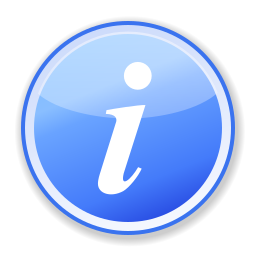 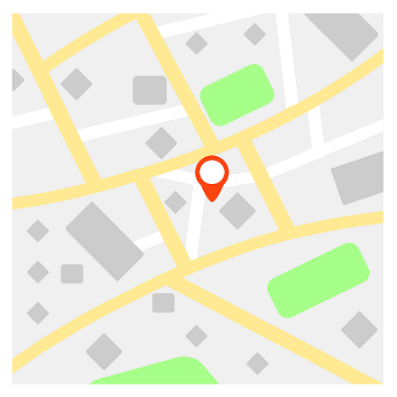 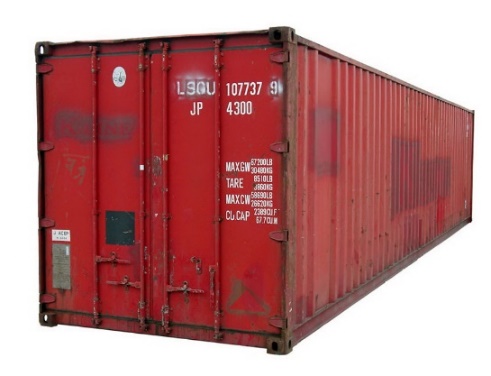 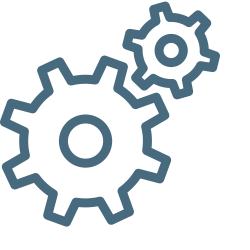 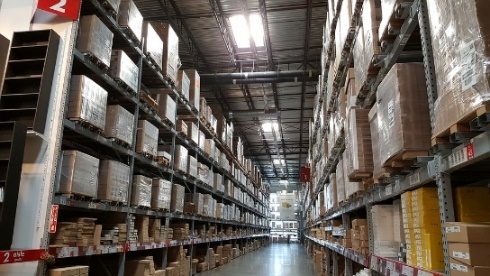 Why do we have supply chains?
To move stuff around
Contemporary form: because of Nikefication
Nikefication: Technology and financialization enabled only retaining the most value-adding part of the value chain
Labor is distributed along the supply chain
A network of “independent” specialist operators
However, problems ensued -> Enter Nike in 1990s
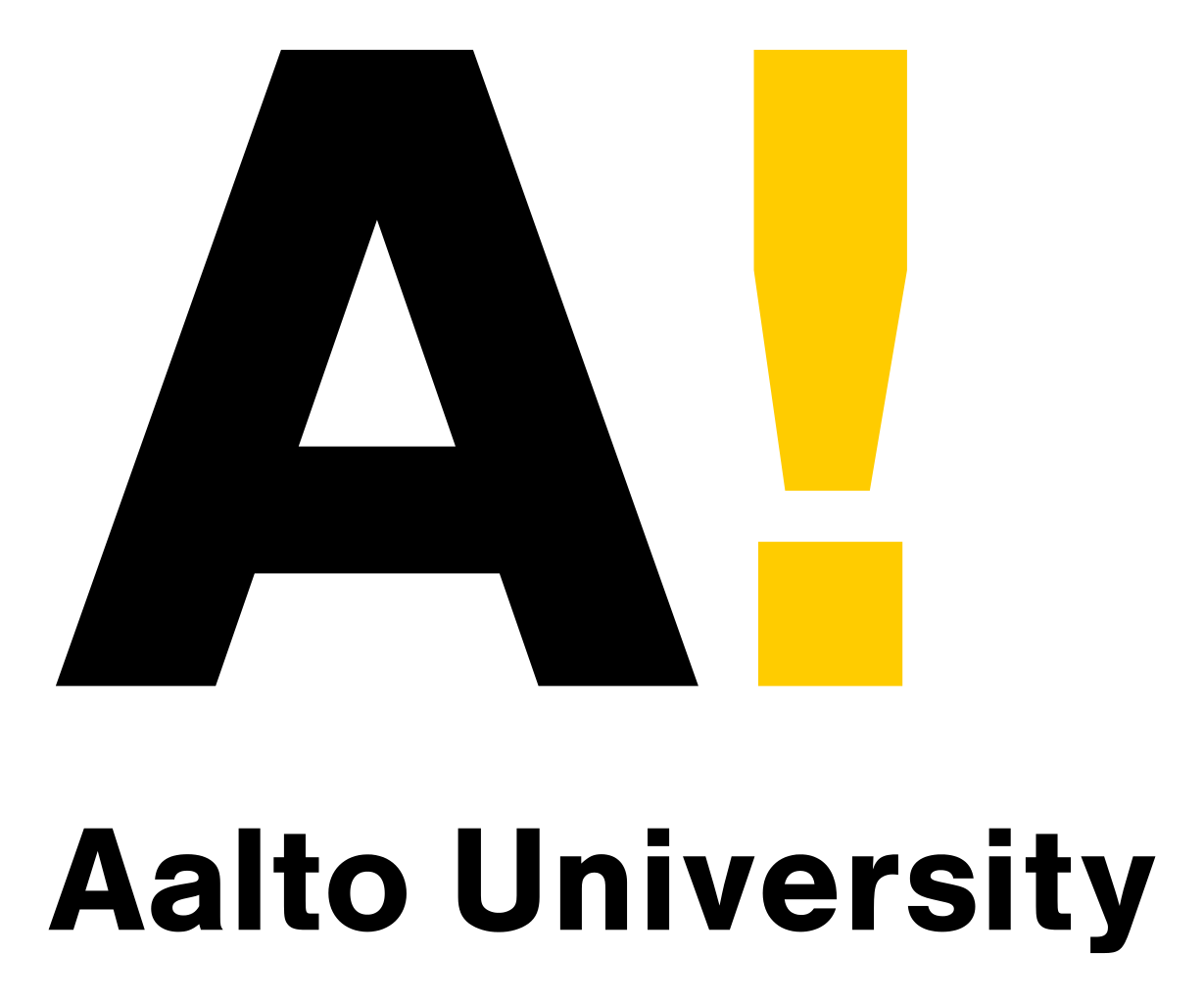 Making supply chains sustainable
Supply chains seen as important corporate sustainability targets
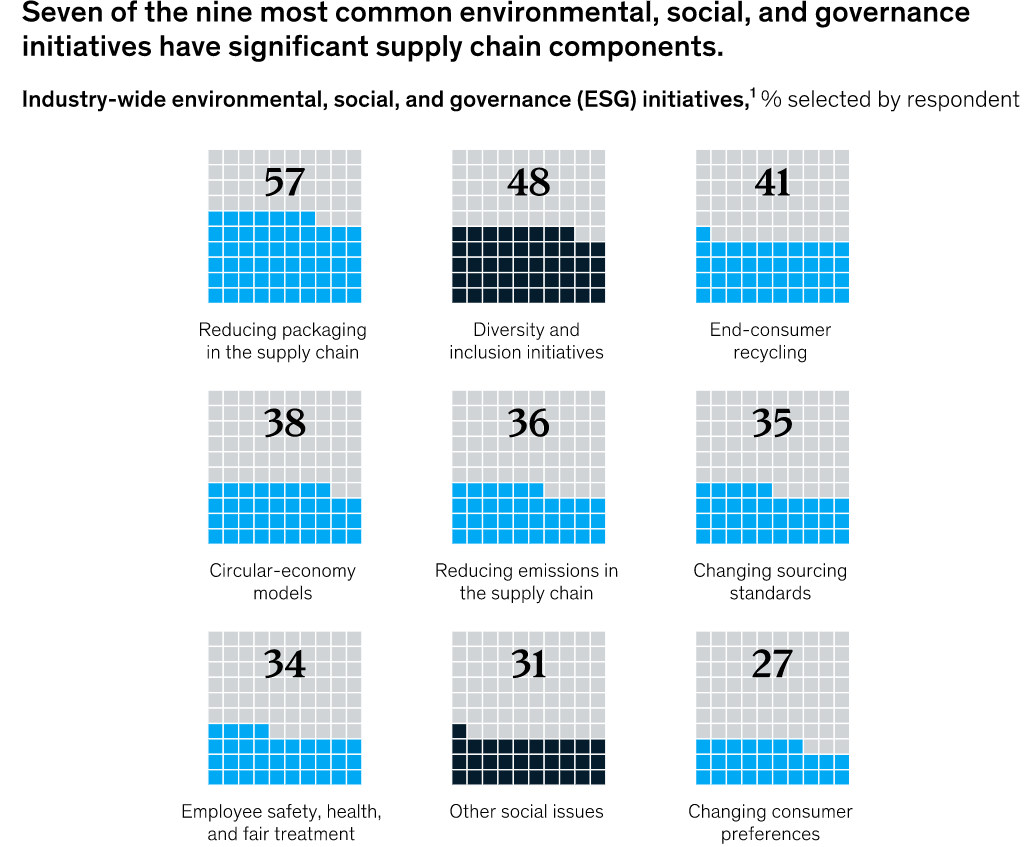 Source: 
https://www.mckinsey.com/capabilities/operations/our-insights/future-proofing-the-supply-chain
Key problems in supply chains sustainability
MNC
Supplier
Supplier
Supplier
Supplier
Supply chains are very long
The longer the supply chain, the lower the transparency in it
Out of 1,179 companies working with rare metals, 78% were unable to determine where their raw materials came from
1% could state with certainty their products don’t contain conflict minerals
The more complex the supply chain, the less likely the company knew about their conflict mineral involvement

Low-tier suppliers often don’t comply with sustainability requirements
Environmentally harmful
Violate human and labor rights
Sources: 
Kim & Davis, 2016; Villena & Gioia, 2020
Some recent developments
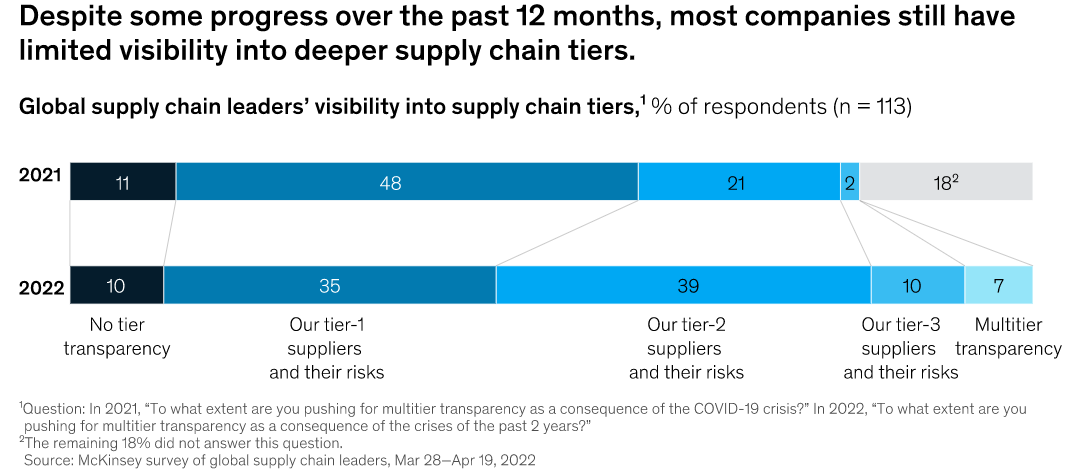 Source: 
https://www.mckinsey.com/capabilities/operations/our-insights/future-proofing-the-supply-chain
Some recent developments
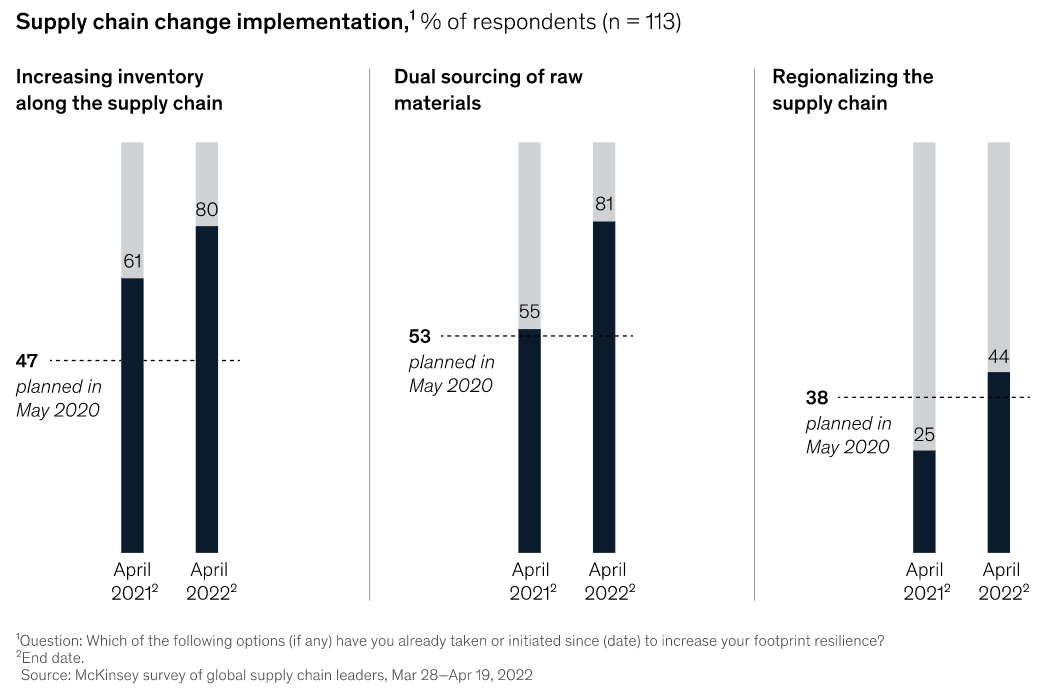 Source: 
https://www.mckinsey.com/capabilities/operations/our-insights/future-proofing-the-supply-chain
[Speaker Notes: Companies seek to improve their resilience]
Recommendations for corporate approaches to tackle problems
Direct: supplier evaluation with KPIs for lower tiers, supplier surveys, working with first-tier 	suppliers to map the supply chain
Indirect: Provide training among first-tier suppliers to help them improve procurement from lower-tier suppliers, selecting high performing suppliers to pilot new initiatives, rewarding 	suppliers for cascading sustainability requirements to lower tiers
Collective: Commit to developing industry-wide sustainability standards, share resources with competitors and major suppliers via industry associations, encourage suppliers to take part in training programs by industry associations
Global: Work with relevant NGOs and international institutions, use their tools and data for 	dealing with suppliers, recognize suppliers that attend programs by NGOs and international institutions
Source: 
Villena & Gioia, 2020
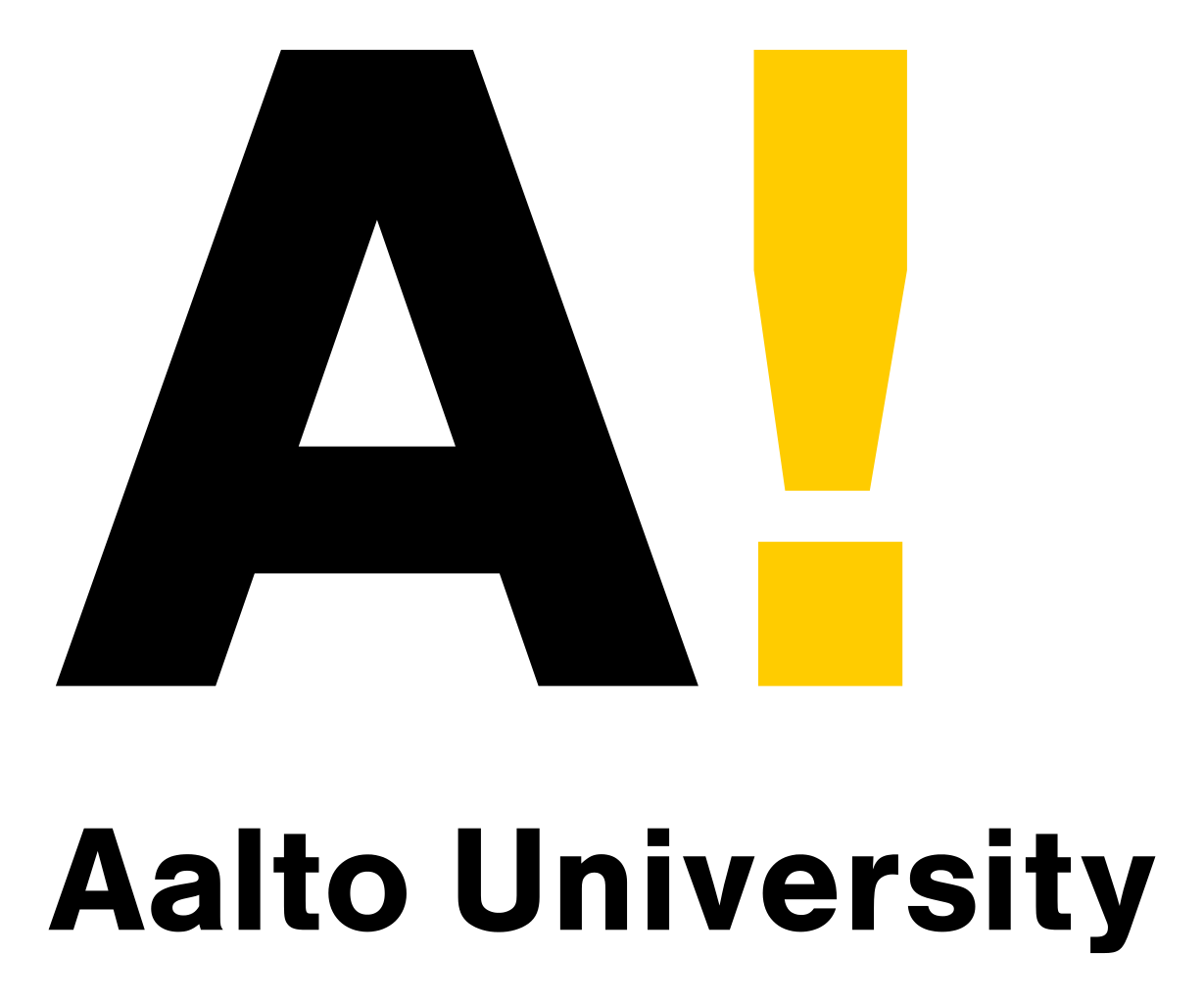 Critical evaluation of managing sustainability in supply chains
Labor standards: How sustainability is managed in supply chains
Professor Richard Locke, Brown University
How to improve labor standards in global supply chains? 
Case: Nike
Labor standards have been considered relatively effective so far
Based on compliance
Effectively a policing mechanism: Regular checks on suppliers on whether they comply with standards
If not, they get a warning and are expected to correct their course
Further warnings will get their contracts terminated
Rates of standards have increased, improved results in worker surveys, improved results in the eyes of external observers
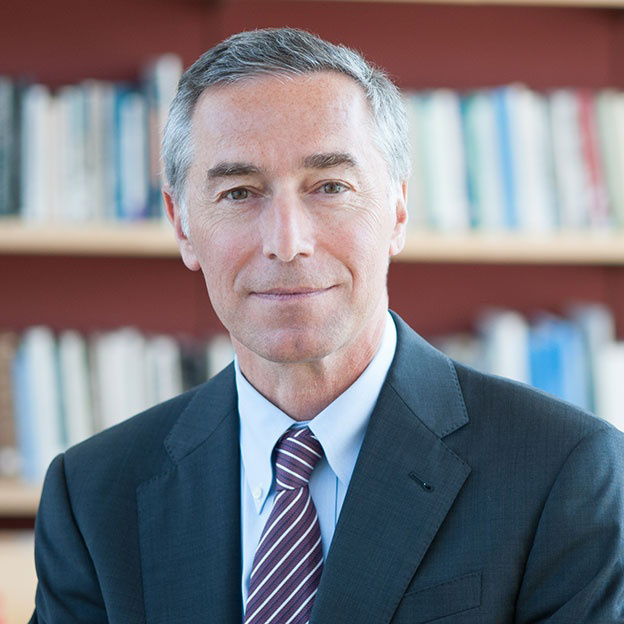 Sources: 
Locke & Romis, 2006; Locke et al., 2007
The complexity issue
A single factory can have e.g. 15 different customers with different expectations and standards
The evaluation scales for each customer different
Huge differences between different auditors auditing the same factory
Also in between different audits by the same auditor!
Problems with sustainability standards
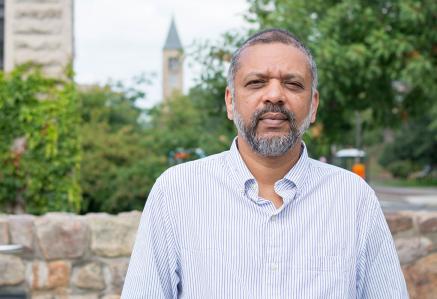 Problems with sustainability standards
New data is now emerging on what is going on with sustainability standards, and it does not paint a pretty picture
Professor Sarosh Kuruvilla, Cornell University
40,000 audits across a broad range of firms and auditors
About 50% of audits either could not be verified to be reliable, or were considered unreliable
Audits classified as unreliable are also much more favorable (at the top end of the scores)
Unreliable audits concentrate on specific auditors
They have advanced software for quickly generating falsified records for their clients

Important: Not just one retailer over a long period of time, but several different retailers, representing an across-the-board picture
What the new data shows
Source: Kuruvilla, 2021
Emergence of auditing cheating consultants
Promise a pass
All-inclusive service: before, during, and after audits: DPPP
Generate the necessary Documents prior to the audit
Set up the factory (Place) 
Provide People to deal with the auditors
Take care of the PR
What the new data shows
Source: Kuruvilla, 2021
Why is this important?
All major retailers measure their sustainability progress on supply-chain related issues through standard-based ratings, which are ultimately determined by these audit processes
The norm currently in place
This measure is completely unreliable, based on this newly emerged data
50% of audits unreliable!

In short: private regulation data is not correlated with actual social (labor-related) outcomes
Source: Kuruvilla, 2021
[Speaker Notes: This is where the picture about institutionalized falsehoods belongs]
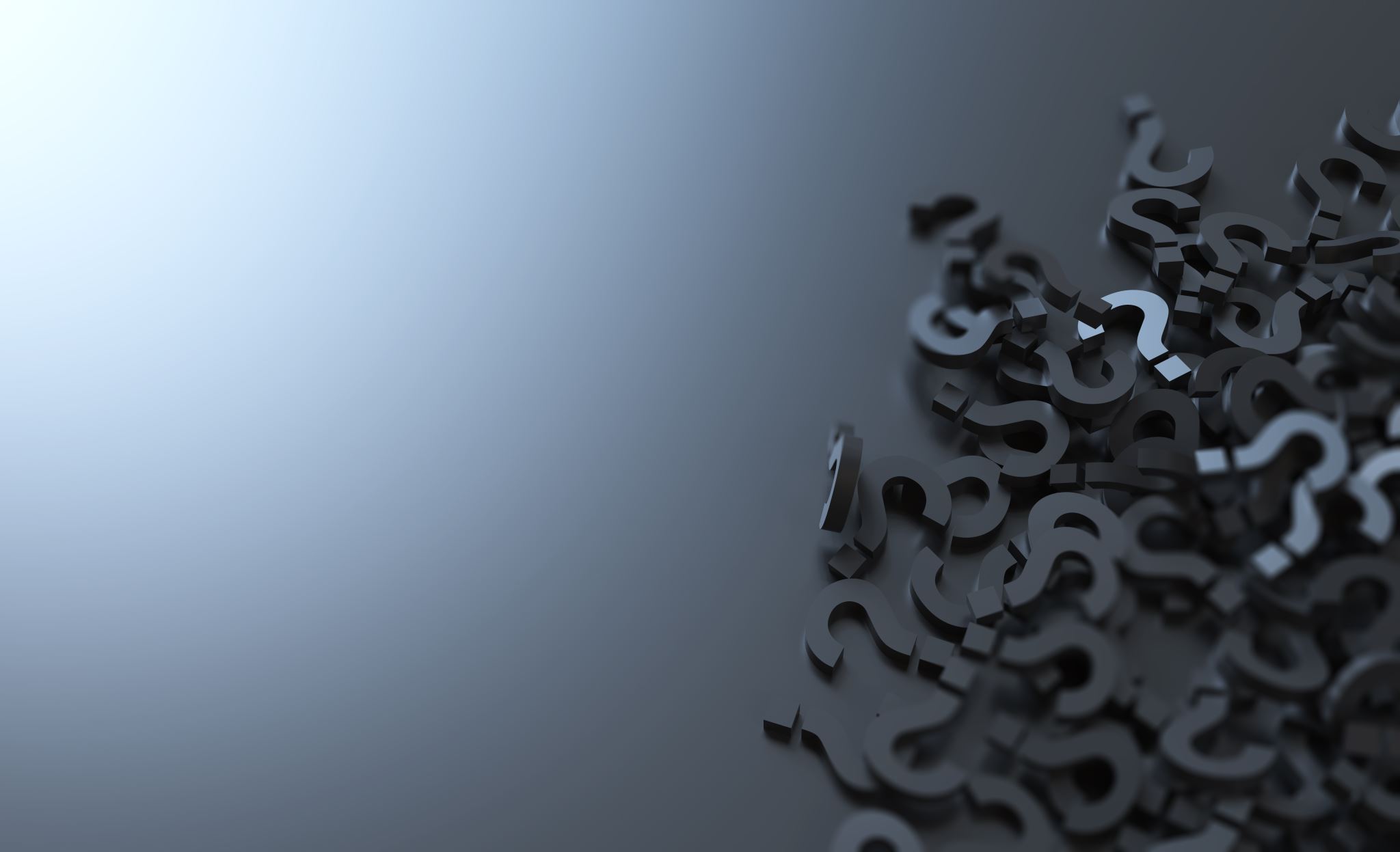 Potential solutions?
Simplify the process:
Have fewer standards (one per field/issue)
Overlap and multiplicity create incentives for ’hastening’ the process
One auditing process?
Across different phases of the supply chain
Increased transparency?
Open databases on who have conducted which audits, publish specific results...
Empower the factory workers
This is what, in fact, some global brands are trying to do
Sources: 
Reinecke & Donaghey, 2021; Kuruvilla, 2021
Expanding this logic: How to deal with institutional parasites
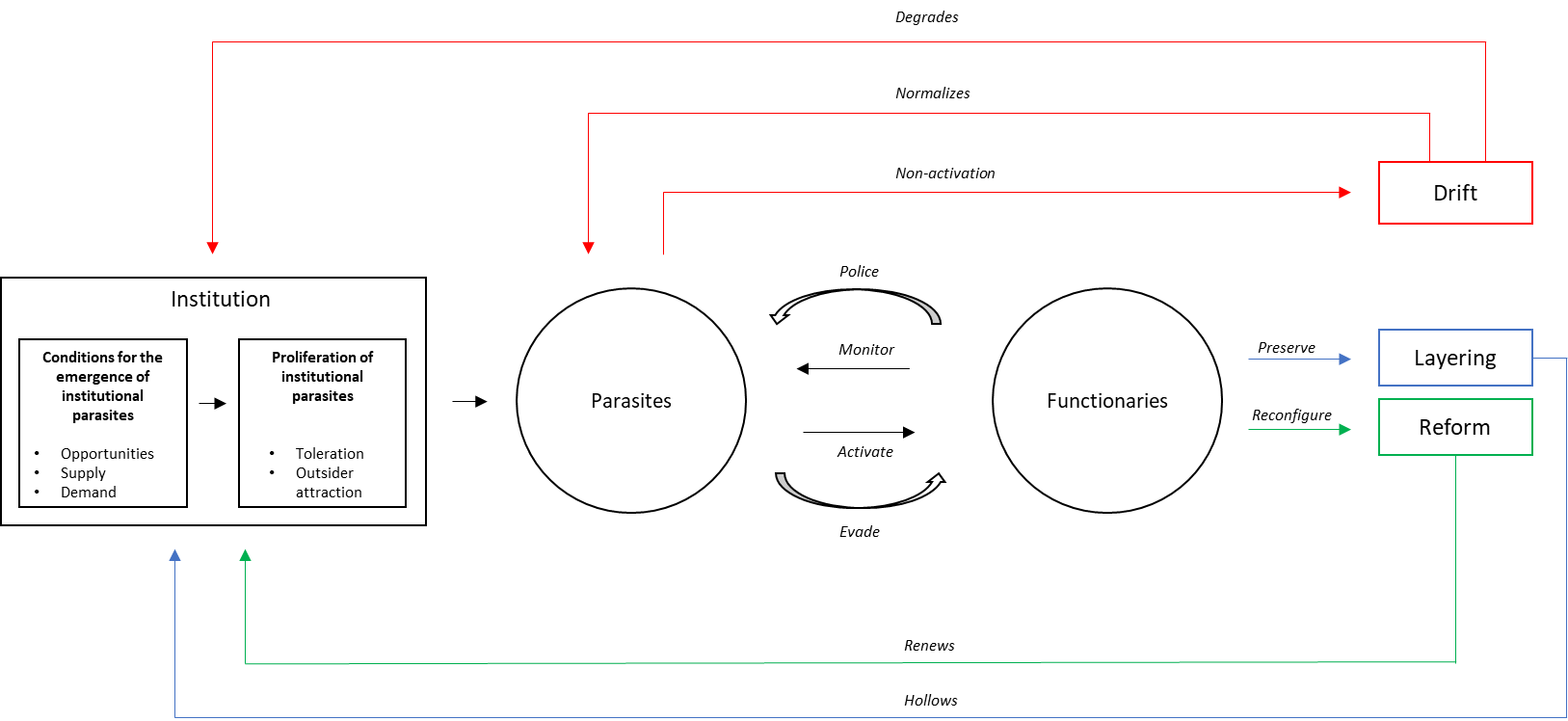 Source: 
Rintamäki et al., 2024
Summary
Supply chain problems
Supply chains are long and complex
Suppliers faced with multiple conflicting pressures
Low-cost requirements
High, complex sustainability compliance expectations
Have to absorb the costs of sustainability
Supply chain solutions
Simplify and regionalize supply chains
Ease the pressures
Organization of labor (unions)
Hard regulation or a single standard to replace multiple standards
Shift auditing cost to global brands
References
Hugos, M. 2013. Essentials of Supply Chain Management, Third Edition. Wiley.
Kim, Y. H., & Davis, G. F. 2016. Challenges for global supply chain sustainability: Evidence from conflict minerals reports. Academy of Management Journal, 59(6): 1896–1916.
Kuruvilla, S. 2021. Private Regulation of Labor in Global Supply Chains. Problems, Progress and Prospects. Ithaca, NY: Cornell University Press. Forthcoming April 2021.
Locke, R., Qin, F., & Brause, A. 2007. Does monitoring improve labor standards? Lessons from Nike. Industrial and Labor Relations Review, 61(1): 3–31.
Locke, R., & Romis, M. 2006. Beyond Corporate Codes of Conduct: Work Organization and Labor Standards in Two Mexican Garment Factories. SSRN, 146(1). https://doi.org/10.2139/ssrn.925273 
Rintamäki, J., Parker, S. & Spicer, A. 2024. Institutional parasites. Academy of Management Review, in print.
Villena, V. H., & Gioia, D. A. 2020. A More Sustainable Global Supply Chain. Harvard Business Review, (March-April): 84–93.